そらくん
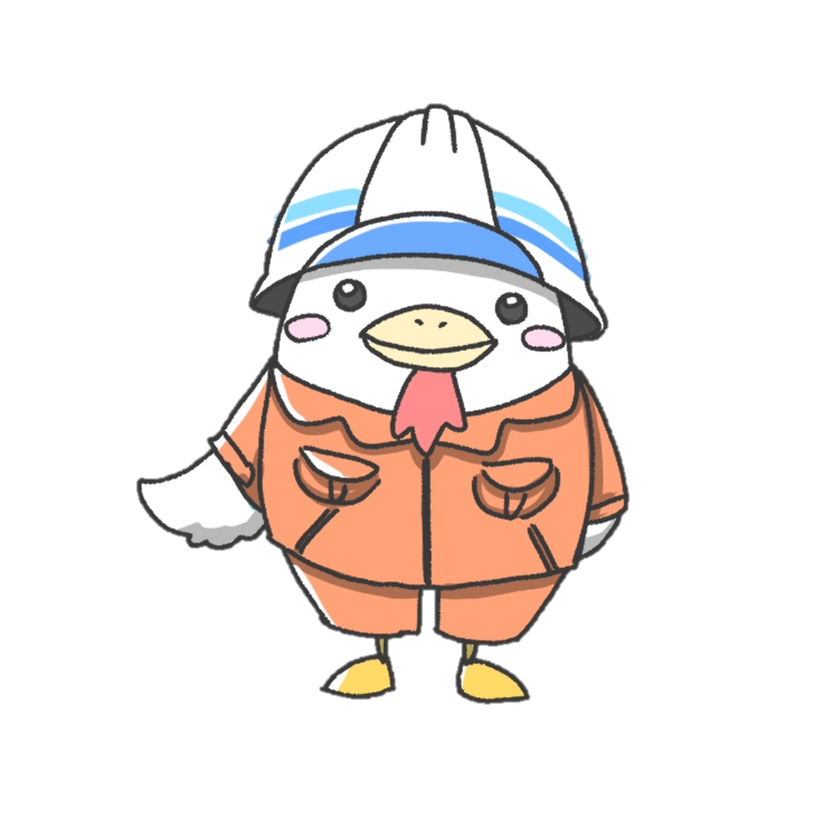 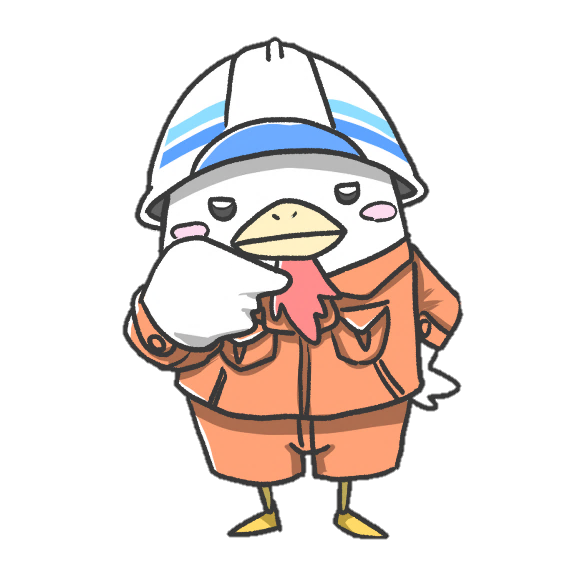 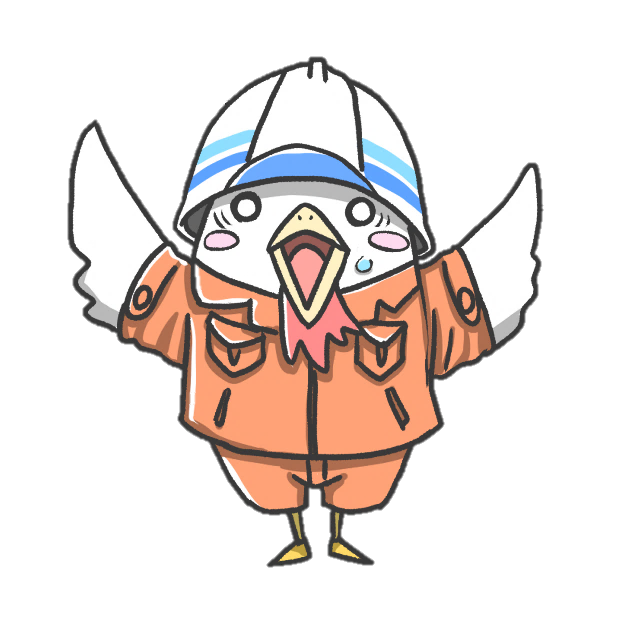 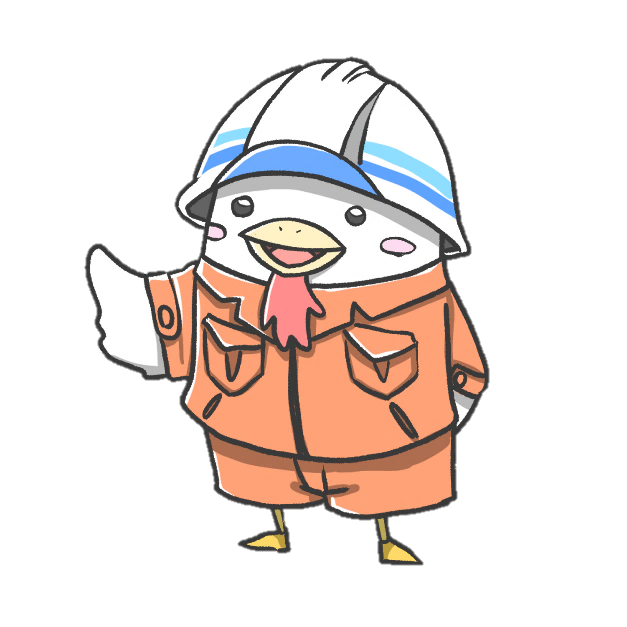 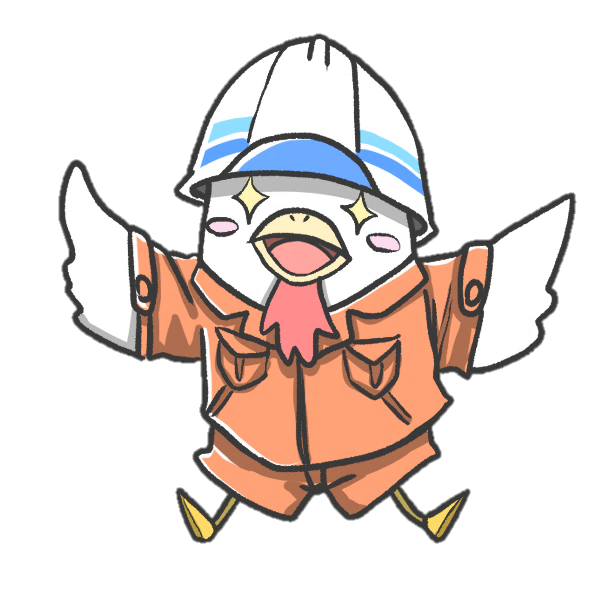 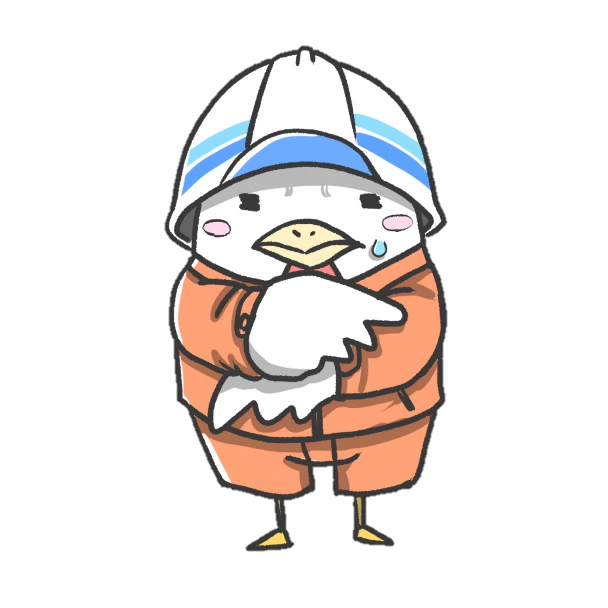 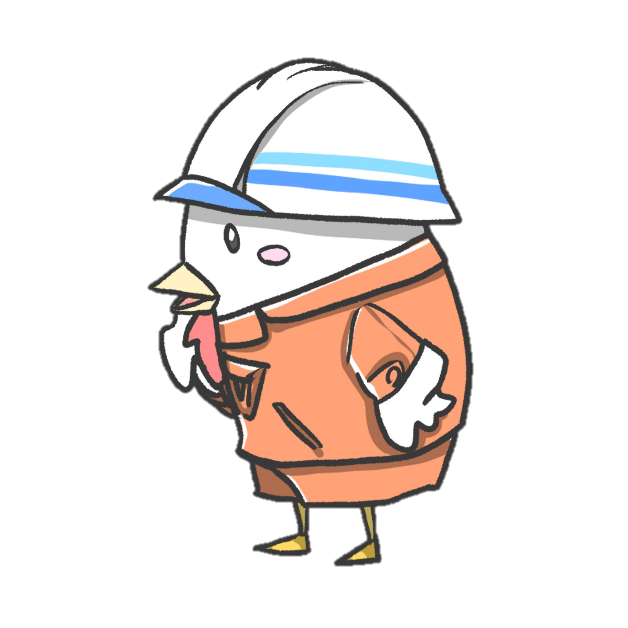